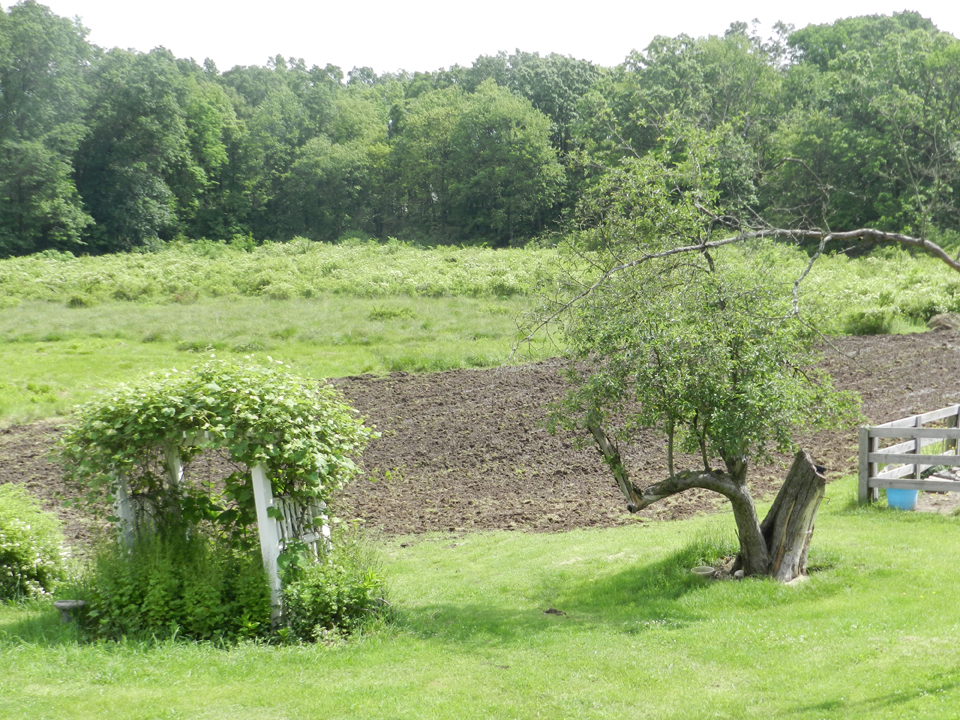 Alternative Honeybee Nutrition
Beyond Sugar Syrup
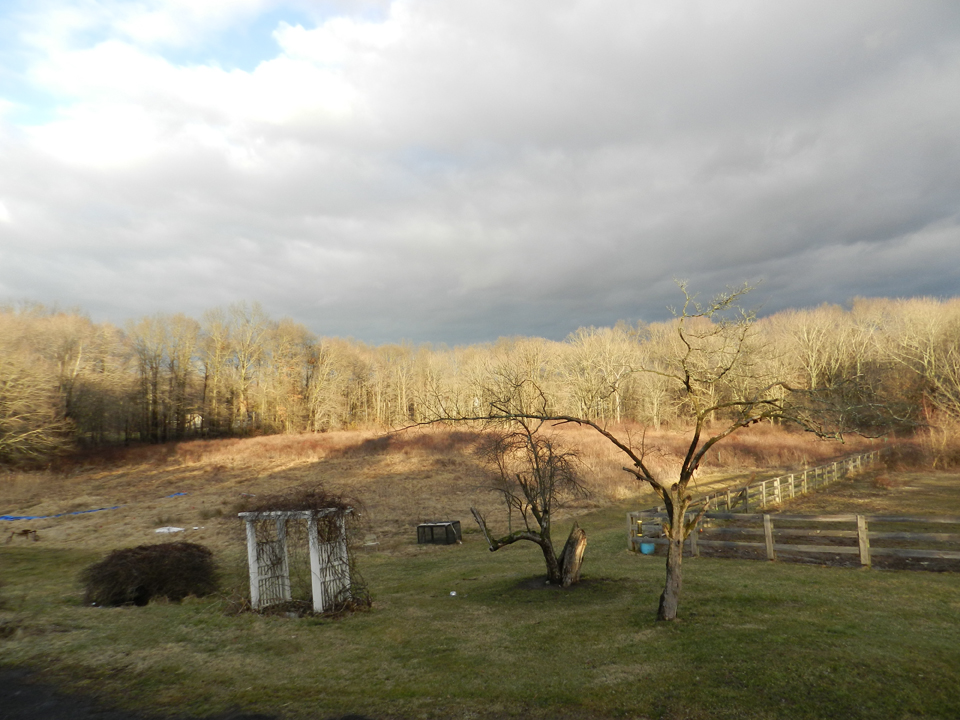 Primary Investigator: Petrusia Kotlar DCLinden Hill Farm and Apiary, Towaco NJ USATechnical Advisor:  Nancy Ostiguy PhD.Associate Professor of Entomology,Pennsylvania State University, University Park, PA USA
Funded by:	Northeast Sustainable 	Agriculture, Research and 	Education Program, USDA
Honey Bee Nutrition
Lack of adequate natural forage
Monoculture farming
Weather
Feeding honeybees syrup & artificial pollen – economic but…
refined sugar cane
beet sugar
HFCS (high fructose corn syrup) 
Feeding of artificial syrup, candy and pollen widely taught to novice beekeepers (U.S.A.)
Widely practiced by experienced beekeepers too
Recommendations can be 45-136 kg/colony
[Speaker Notes: 100-300]
METHODS
Twelve honeybee colonies starting with 1.3 kg (3 lbs) of bees
Upon installation of packages, 50 bees per colony analyzed to determine varroa mite, tracheal mite, and Nosema levels
Random assignment of treatments
Treatment groups: No supplemental carbohydrates, sugar syrup, sugar syrup w/ Linden
Syrup applied: April, May (3), June, July, August, October (2)
Varroa and general health parameters monitored from April 2012 until February 2013 (sole remaining colony continues to be monitored) 
Upon death, Nosema & tracheal mites were determined from a sample of 50 bees
Comparison of a sample of honey (July) from each colony
Initial Hive Parameters
Brood: 10 frame deep
1 frame of drawn comb
Super: 10 frame medium
Foundation: beeswax coated plastic
Screened bottoms
Mite board tray
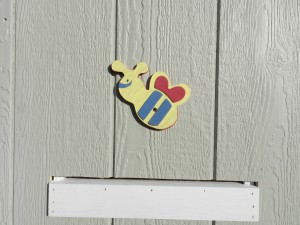 Study Location
New Jersey (east coast of USA)
Suburban area
Bee house
No electric fencing required
Distinctive entrances for each colony

South, west, & north facing entrances
TEST GROUPS
Four colonies per treatment
1:1 sugar syrup April-August, 2:1 Sept & Oct.
2 gallon feeder pails placed directly onto frames 
TEST GROUP 1: 
plus concentrated infusion of linden flowers and leaves (Tilia sp.) 
TEST GROUP 2
sugar syrup only
TEST GROUP 3- controls.
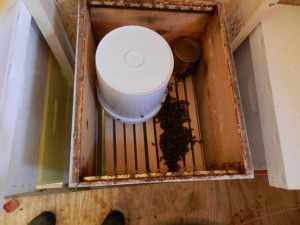 [Speaker Notes: 16 teabags per 3.7 liters (gallon) of sugar syrup]
Chemical Composition of Linden Infusion
Linden flowers and leaves of Tilia cordata 
Contains Farnesol, a volatile oil which gives Linden flowers its characteristic smell. 
Antibacterial and natural pesticide/miticide. 
Contains flavonoid glycocides including hesperidin and quercitin
Other flavonoids include astragalin, isoquercitin, kempferitin, quercitin, tiliroside, hydroxycoumarins
Other compounds include saponins, condensed tannins, mucilage, manganese salts.
Results
Nosema disappear over time (Colonies were not treated.)
No tracheal mites
Survivorship until November was not impacted significantly by treatment (p=0.71)
50% of controls were dead
15% of sucrose fed were dead
None of sucrose/Linden fed were dead
One colony (Linden treated) survived winter
Results
There was a non-significant trend towards fewer mites in the colonies treated with linden.
Control – 201.3 + 280
Sugar only – 157.7 + 121.1
Sugar plus linden – 99.8 + 99.7
There was an interaction between treatment and colony strength on the number of mites (p=0.047).
Weak colonies (those with the smallest number of bees) had fewer mites (p=0.03)
The effect of colony strength on mite numbers was not the same across treatment. More mites were observed in the weak control colonies than in the linden or sugar only treated weak colonies.
The amount of sucrose in honey is greater if bees are fed sugar syrup
F = 4.85
p = 0.059
Sucrose
No Sucrose
Treatments (fed sucrose or not)
Conclusions
While linden-infused sucrose syrup may have a positive impact on colony health and survivorship, a larger sample size would have been required to determine if the impact was statistically significant.
The quantity of sugar syrup provided to colonies was substantially less than the amount used by some American beekeepers.
Nearly all colonies dying overwinter contained sufficient quantities of honey that starvation was not the primary cause of death.
THE END